SRF Pb/Nb photoinjector; recent results
Jacek Sekutowicz
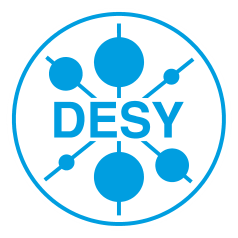 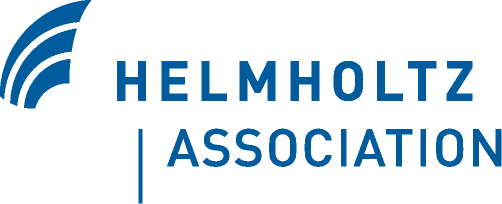 Acknowledgments
Collaboration since 2005P. Kneisel (JLAB), G. Ciovati (Jlab),
R. Nietubyc, R. Mirowski, J.  Witkowski (NCBJ),T. Rao (BNL), J. Smedley (BNL),
C. Engling, B. van der Horst, K. Jensch, D. Klinke, D. Kostin, A. Poerschmann, A. Schmidt, X. Singer, W. Singer (DESY).

Test at HZB of 1.6-cell in HoBiCaT in 2011 and coming test in 2012
T. Kamps, W. Anders, R. Barday, D. Böhlick, A. Frahm, M. Dirsat, F. Hoffmann,  A. Jankowiak, S. Klauke, J. Knobloch, O. Kugeler, P. Kuske, J. Rudolph,  A. Matveenko, A. Neumann, 
T. Quast,  M. Schenk, M. Schuster,  S. Schubert,  J. Völker (HZB), 
J. Teichert (FZD), 
V. Volkov (BINP), I. Will (MBI)
2
Jacek Sekutowicz, “SRF Pb/Nb photoinjector; recent results”.  TTC,  December 2011, Beijing
Outline
Pb/Nb SRF injector
Parameters
What has been demonstrated 
New cavity  and its baseline test
New coating setup
3
Jacek Sekutowicz, “SRF Pb/Nb photoinjector; recent results”.  TTC,  December 2011, Beijing
SRF Injector
Input Coupler
Emitting 
Pb spot
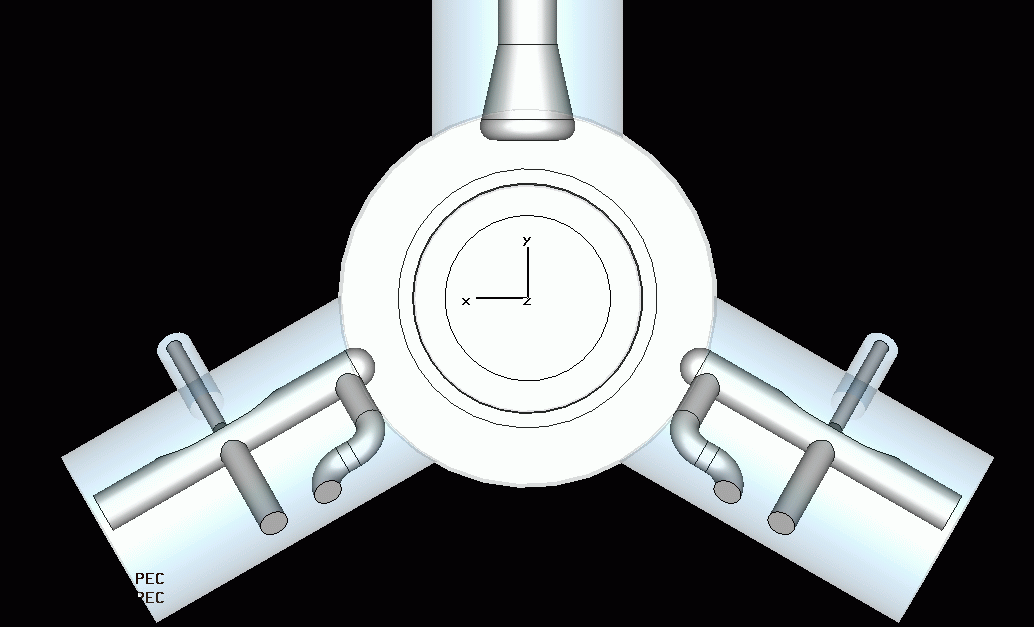 Laser Light
HOM couplers
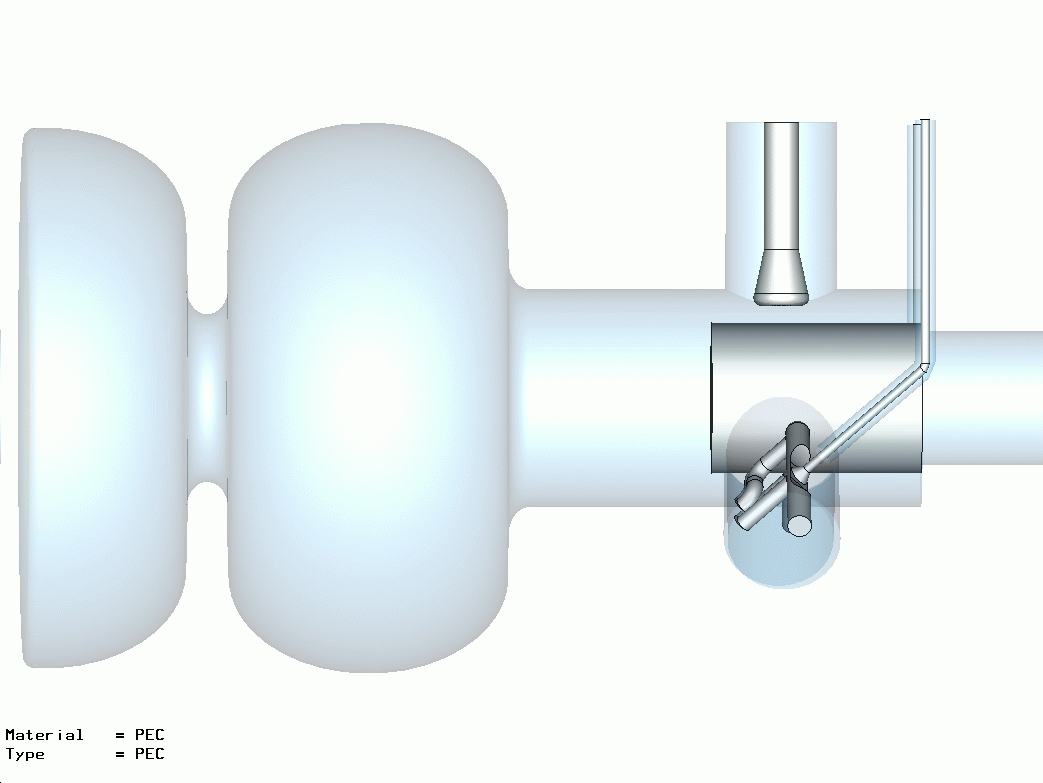 Our goal is  ~ 1 mA – class injector delivering high quality bunches (1 nC @ 1µrad) for the lp and cw operation of the XFEL facility.
It is all superconducting gun with superconducting Pb cathode.
Electron beam
4
Jacek Sekutowicz, “SRF Pb/Nb photoinjector; recent results”.  TTC,  December 2011, Beijing
Parameters
5
Jacek Sekutowicz, “SRF Pb/Nb photoinjector; recent results”.  TTC,  December 2011, Beijing
What has been demonstrated
Many parameters have been demonstrated or reached values were close to the spec, but not yet all together  in the cryogenic test of a 1.6-cell cavity.
Test results of the BESSY 1.6-cell cavity in HoBiCaT in 2011
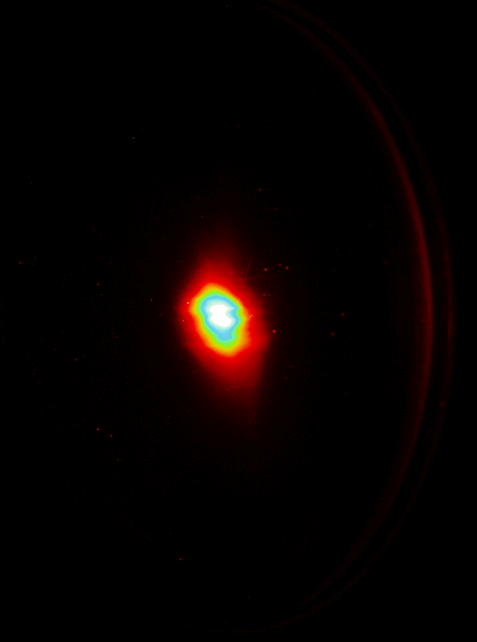 The first beam April 21st,  2011
6
Jacek Sekutowicz, “SRF Pb/Nb photoinjector; recent results”.  TTC,  December 2011, Beijing
New cavity and  baseline test
The 2nd cavity was constructed (D. Klinke) and built (P. Kneisel), to test the new coating setup and to learn more about the tuning and LLRF during operation. 


















Very stiff  end-plate made of large grain Nb disc.
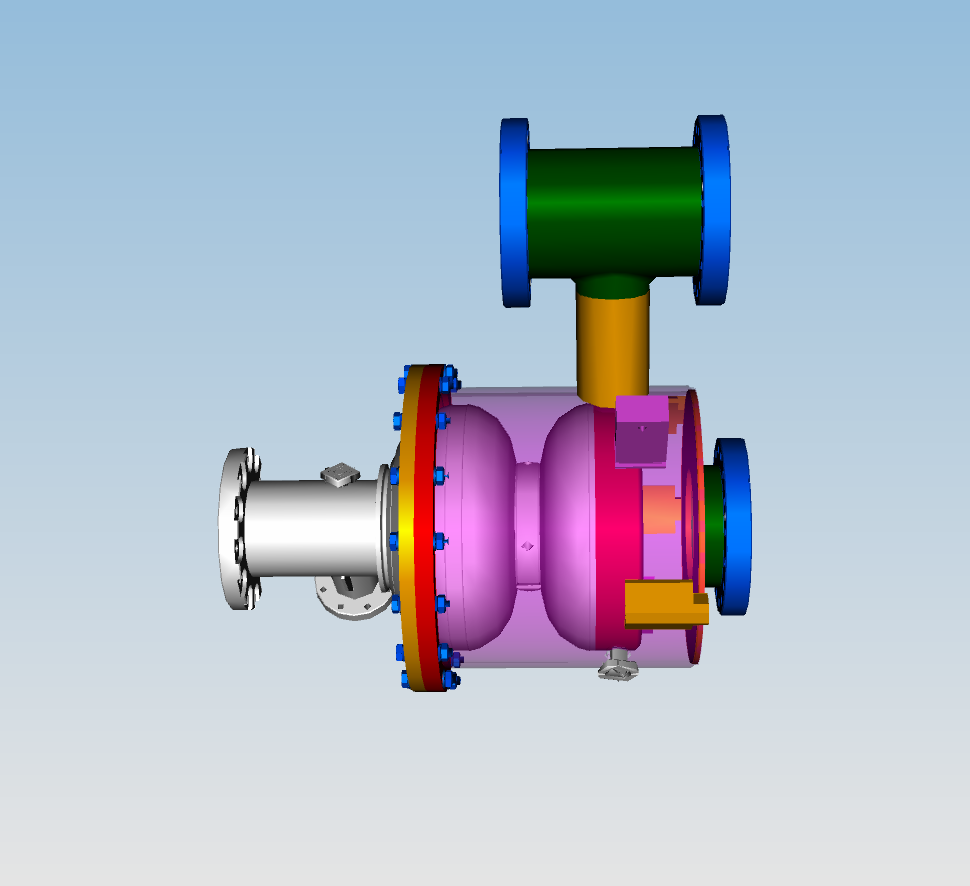 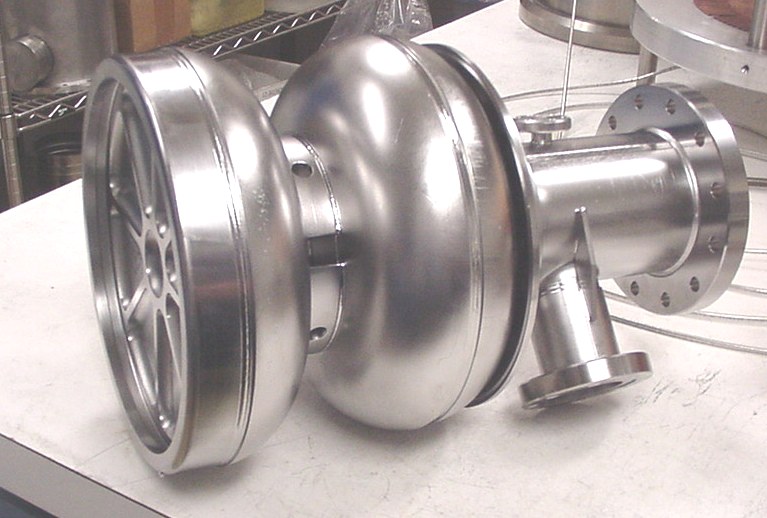 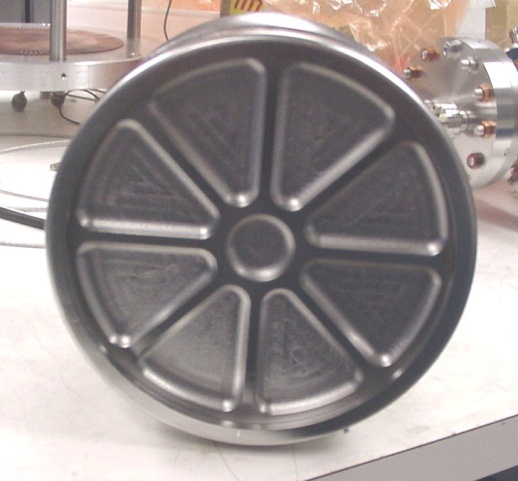 7
Jacek Sekutowicz, “SRF Pb/Nb photoinjector; recent results”.  TTC,  December 2011, Beijing
New cavity and  baseline test
Baseline tests  (P. Kneisel and G. Ciovati)
Cavity was BCP treated, heat treated at 600 C, HPR,  but not baked at 120°C
8
Jacek Sekutowicz, “SRF Pb/Nb photoinjector; recent results”.  TTC,  December 2011, Beijing
New coating setup
Old setup with long distance between the source of Pb ions and the end-plate.
1.6-cell cavity in helium vessel
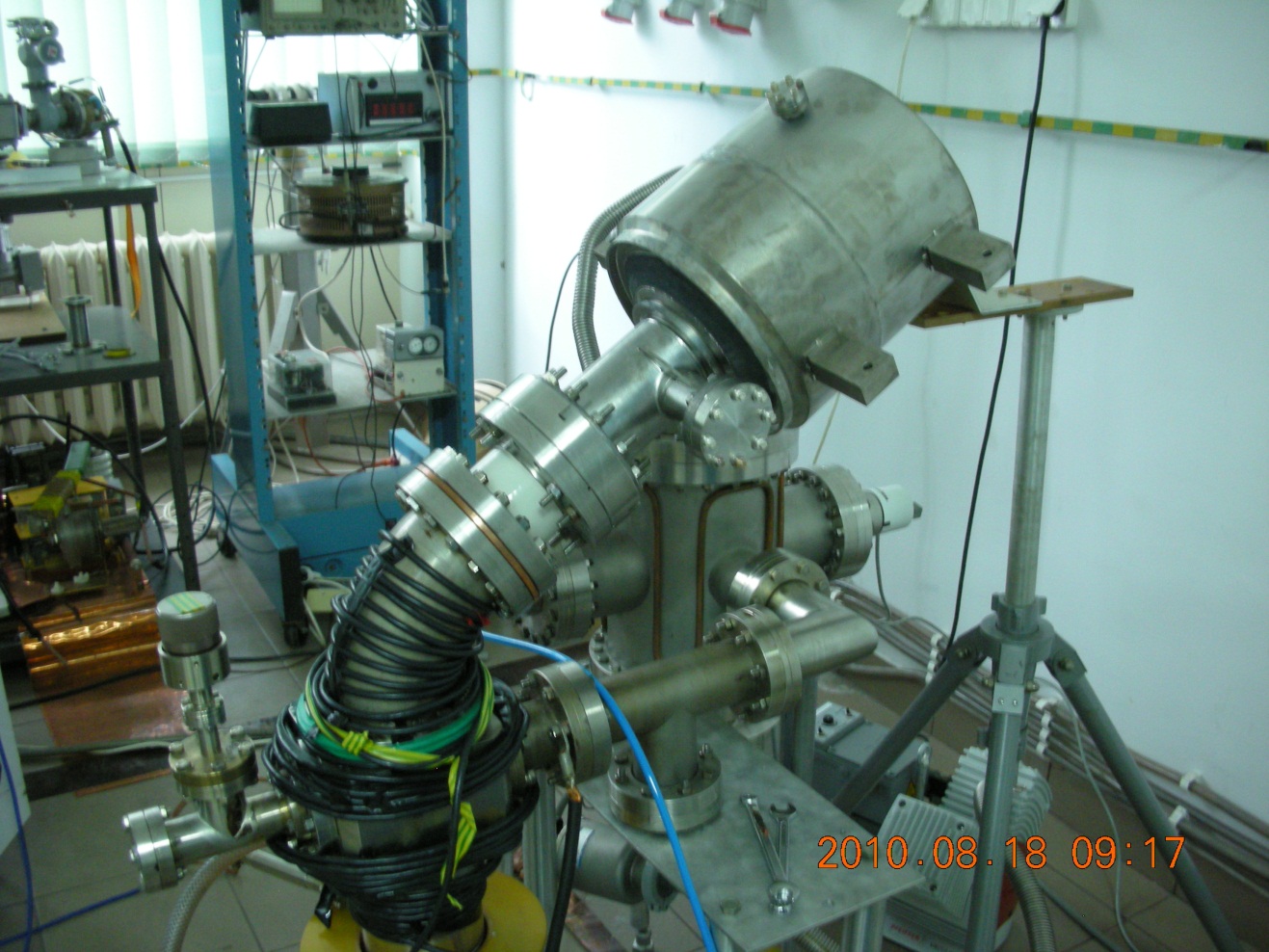 Source of Pb ions
Lead deposition setup at NCNR in Swierk / Poland
9
Jacek Sekutowicz, “SRF Pb/Nb photoinjector; recent results”.  TTC,  December 2011, Beijing
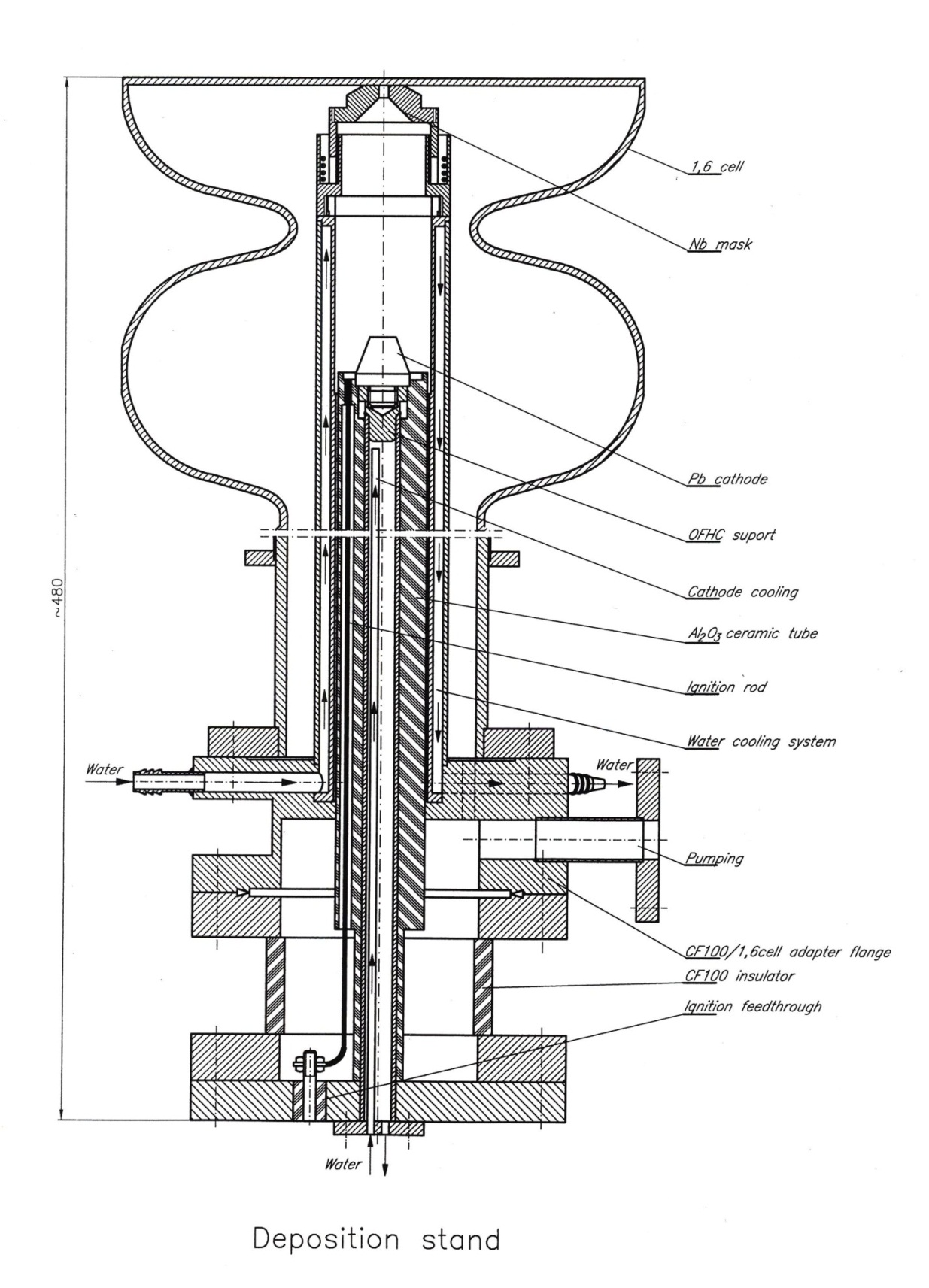 New coating setup
New coating setup is placed inside the cavity, very close to the end-plate. The distance is as short as for the best performing samples.
1.6-cell cavity
Source of Pb ions
10
Jacek Sekutowicz, “SRF Pb/Nb photoinjector; recent results”.  TTC,  December 2011, Beijing
New coating setup
Elements of the new setup  and the setup assembled  for commissioning.
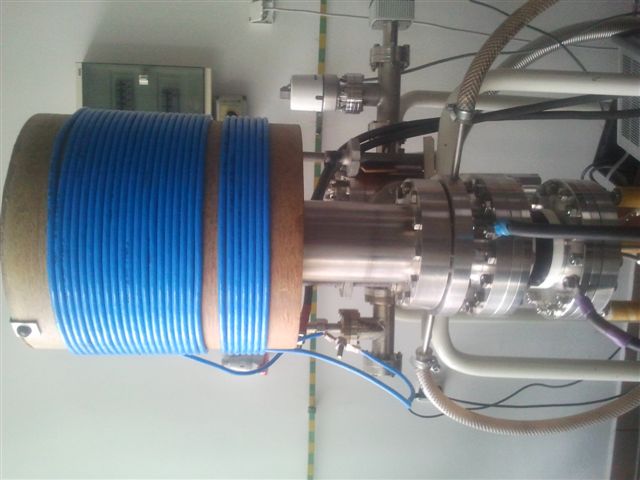 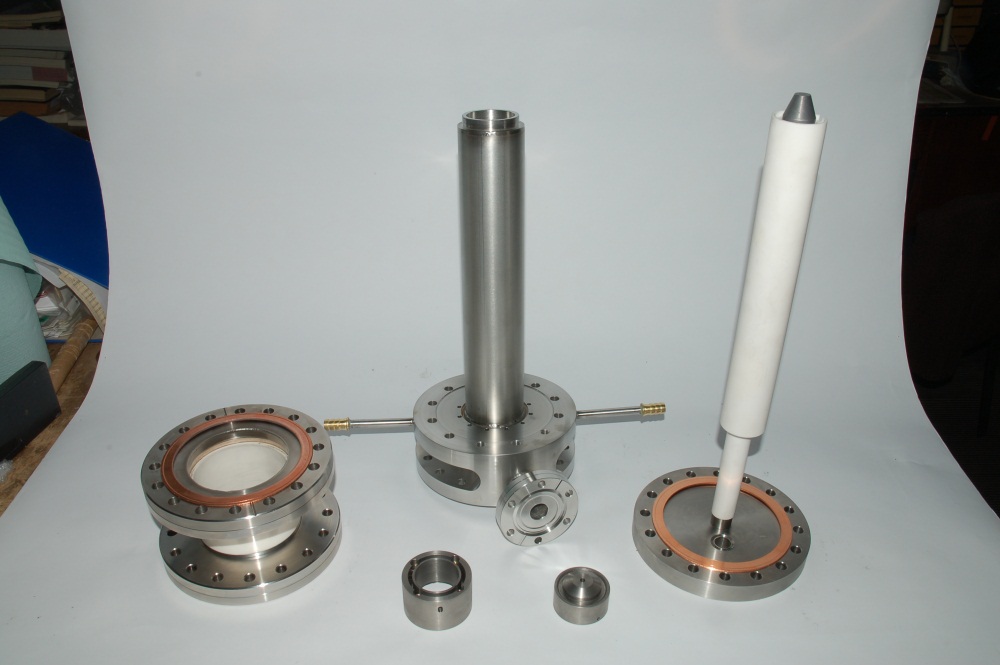 11
Jacek Sekutowicz, “SRF Pb/Nb photoinjector; recent results”.  TTC,  December 2011, Beijing
New coating setup
Commissioning of the setup began on November 28th.
Example of the coating; 
Arc parameters :   Ucathode = 14.9 V,   Iarc = 5 A,  coating time t = 30 s
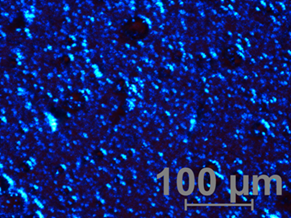 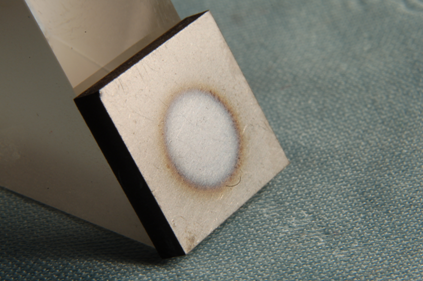 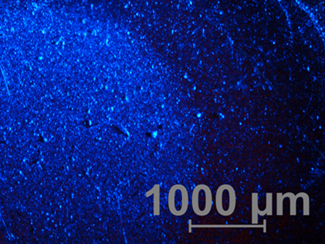 The first observation:
a.     Process is fast-> current and voltage should be lower to avoid droplets.
Heating of the mask is too strong ->  pulsed deposition   3 x 10s with several minutes break.
We will implement a disk-like filter to reduce  the amount of droplets.

Optimization of the coating parameters will take next 2 weeks. 		          Coating of the new cavity in December.
12
Jacek Sekutowicz, “SRF Pb/Nb photoinjector; recent results”.  TTC,  December 2011, Beijing